МАЭФ-2023 «Мировые тренды экономического развития: роль и место России»
Системные предпосылки устойчивых международных альянсов
Г.Б. Клейнер,
член-корреспондент РАН, 
зав. кафедрой «Системный анализ в экономике» 
Финансового университета при Правительстве РФ, 
руководитель научного направления «Мезоэкономика, 
микроэкономика, корпоративная экономика» ЦЭМИ РАН, 
kleiner.ru
                                                                
                                                      Москва, Финуниверситет, 8 июня 2023 г.
Возможные варианты предпосылок устойчивой группировки стран
2
Предпосылки формирования устойчивых международных альянсов: 
функциональные (участие в долгосрочных совместных проектах);  
экономические (взаимовыгодная торговля); 
географические (территориальная близость); 
культурные (близость культур, схожесть языков); 
исторические;
системно-психологические (имманентная склонность к сотрудничеству).
Принципы исследования
3
Системный принцип: страна как социально-экономическая система в геополитическом пространстве-времени.
Антропоморфный принцип: страна как антропоморфный субъект.  
Портретный принцип: страна как обладатель системообразующего «экономического лица».
Что дает системный принцип?
4
Системный принцип позволяет: 
элиминировать множество ситуационных деталей и конкретных обстоятельств, заслоняющих корневые проблемы и релевантные методы их решения; 
экстрагировать и переносить специфические знания, добытые в результате исследования одних классов систем, на другие.
Системная типология
5
В зависимости от влияния на деятельность системы ее границ во времени и в пространстве среди систем выделяются:
объектные (сильное влияние границ в пространстве, слабое влияние границ во времени); 
проектные (сильное влияние границ в пространстве и во времени); 
процессные (слабое влияние границ в пространстве, сильное влияние границ во времени); 
средовые (слабое влияние границ в пространстве и во времени). 
В каждой системе есть объектные, проектные, процессные и средовые подсистемы, но одна из них, как правило, является доминирующей и определяющей тип системы.
Антропоморфный принцип
6
Ипостаси страны: 
субъект геополитики; 
страновое лицо; 
«душа»; 
психология; 
социально-экономическая система. 
Антропоморфный принцип: страна → субъект.
Ипостаси субъекта:
интеллект; 
душа; 
воля; 
эрудиция.
Страны и лица: портретная типология
7
В зависимости от дислокации факторов развития экономики на одном из ярусов вертикальной структуры экономики мы говорим о макро-, мезо-, микро- или наноэкономическом лице экономики.
В экономике каждой страны одно из этих лиц является системообразующим (системоподдерживающим), и его состояние определяет цели и критерии оценки страновой экономики в целом. Соответствующий уровень определяет лицо экономики страны.
Страны в свете системного анализа
8
Страны как системы делятся на: 
объектные (пример: Япония), 
проектные (пример: США), 
процессные (пример: Китай), 
средовые (пример: Россия).
Синтез системной и портретной типологии
9
Для процессной страны характерно макроэкономическое лицо, поскольку типовой единицей макроэкономики является процесс (пример: Китай). 
Для проектной страны характерно наноэкономическое лицо, поскольку типовой единицей наноэкономики служит инновационный проект, инициируемый, как правило, конкретным индивидуумом (пример: США).
Для объектной страны характерно микроэкономическое лицо, поскольку типовой единицей микроэкономики является объект (предприятие) (пример: Япония). 
Для средовой страны характерно мезоэкономическое лицо, поскольку типовой единицей мезоэкономики является концентрация производительных сил на определенной территории в социально-экономической среде, т.е. территориально-производственная единица (пример: Россия).
Системная группировка стран: четырехполюсный мир (1)
10
Основываясь на разделении множества стран на четыре группы, составленные из стран с одинаковым типом странового лица – 
средовые/мезоэкономические,
процессные/макроэкономические,
проектные/наноэкономические,
объектные/микроэкономические –  
мы получаем объективную основу для формирования четырехполюсной геоэкономической структуры мира, четыре представителя которой способны концентрировать и продвигать во взаимном согласовании экономические интересы стран своей группы.
Системная группировка стран: четырехполюсный мир (2)
11
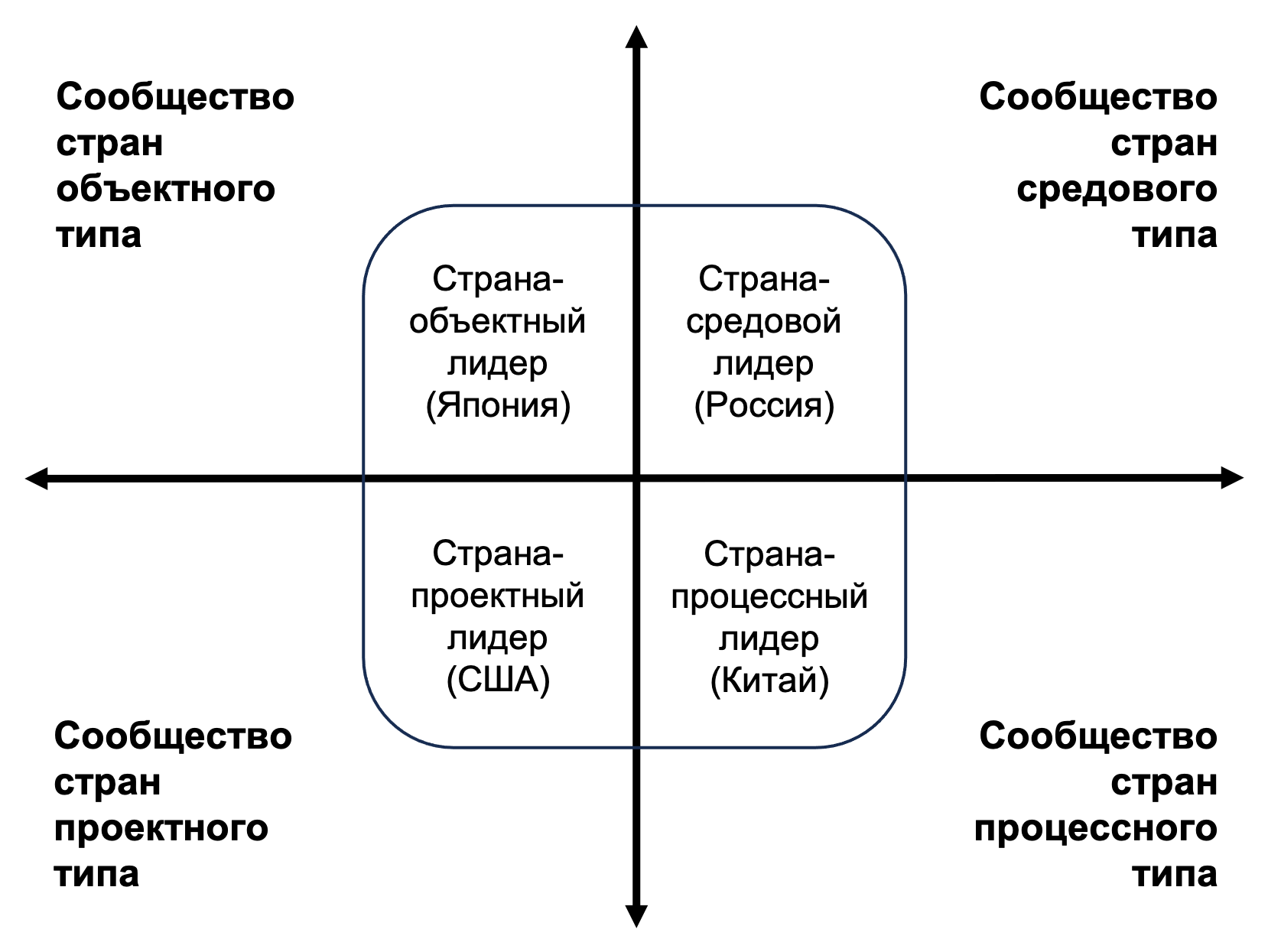 Как строить устойчивые альянсы?
12
Минимальный устойчивый альянс должен включать четыре страны, принадлежащие к разным системным типам. 
В системном анализе такие конфигурации называются тетрадами. Наиболее важное взаимодействие осуществляется по принципу кольца «объект – среда – процесс – проект – объект» (см. схему).
Схема устойчивого альянса
13
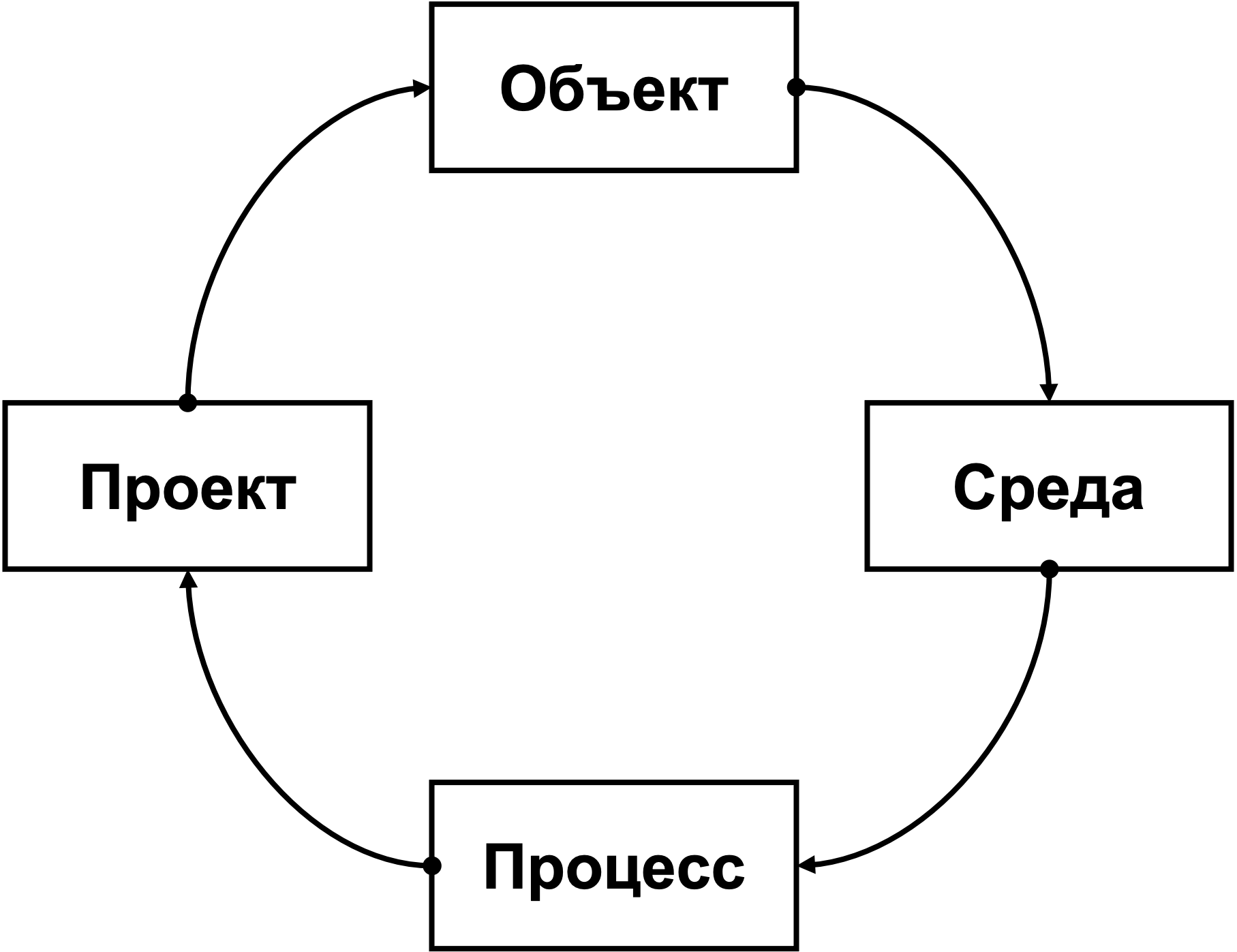 Выводы
14
1. Для описания взаимоотношений между странами необходимы разработка и использование новых характеристик стран, включая системный тип и уровневый профиль.  
2. Это позволяет: 
выявить объективные устойчивые детерминанты поведения страны на международной арене; 
исследовать предпосылки конфронтации/сотрудничества в отношениях между двумя и более странами; 
определить состав и сроки реализации мероприятий, направленных на смягчение противоречий между странами.
Литература
15
1. Клейнер Г.Б. Системная экономики: шаги развития. М.: ИД «Научная библиотека», 746 с. 
2. Клейнер Г.Б. Социальное лидерство, расщепление власти и инклюзивное управление организацией // Вопросы экономики. 2022. № 4. С. 26–44. DOI: 10.32609/0042-8736-2022-4-26-44
3. Клейнер Г.Б. Рыбачук М.А. Опыт применения системной теории государственного воздействия в анализе экономических преобразований: пример Китая и России // Вестник Финансового университета. Гуманитарные науки. 2019. Т. 9. № 2 (38). С. 19–24.
4. Клейнер Г.Б., Рыбачук М.А. Системная сбалансированность экономики. М.: ИД «Научная библиотека», 2017. 320 с.
5. Клейнер Г.Б. «Согласие несогласных»: роль культуры в обеспечении устойчивости геополитической системы// Контуры будущего в контексте мирового культурного развития: XVIII Международные Лихачевские научные чтения, 17–19 мая 2018 г. — СПб.: СПбГУП, 2018. С. 95–98.
16
СПАСИБО ЗА ВНИМАНИЕ!
kleiner.ru